奇妙的雙手
153
曾有一雙手，叫盲者重明

生命見光煥然一新

祂奇妙的手，常撫慰著我

領我走向光明
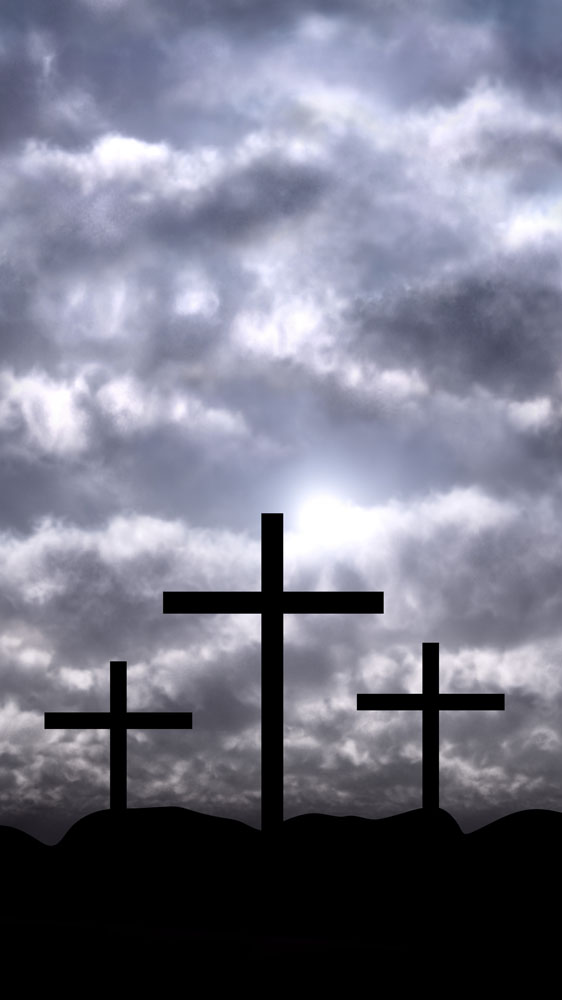 1/3
奇妙的恩典，讓我又得着

美好的新生命

我永遠歌頌，我永遠讚美

祢那奇妙的雙手
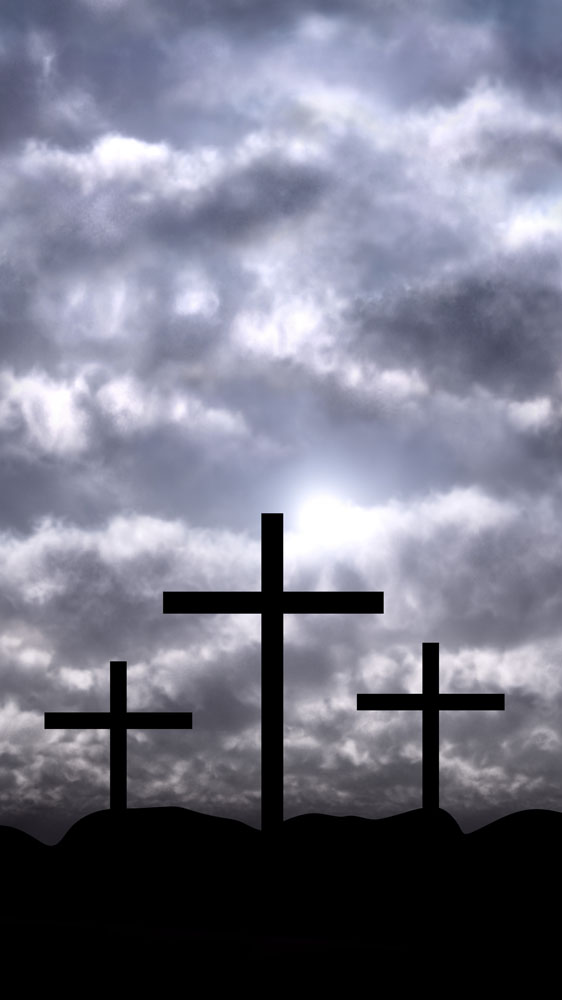 2/3
主！啊！祢那奇妙的雙手

主！啊！祢那奇妙的雙手

奇妙的恩典讓我又得着
美好的新生命

我永遠歌頌，我永遠讚美
祢那奇妙的雙手
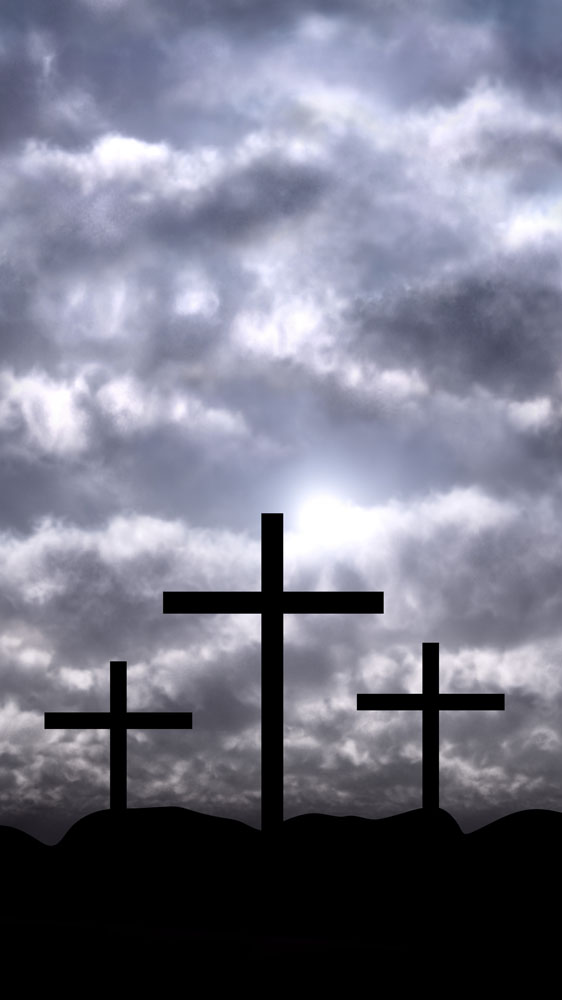 3/3